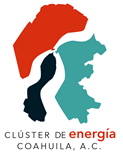 Nombre del responsable: Alejandra Guajardo Alvarado
Fecha de actualización y/o revisión: Julio del 2016